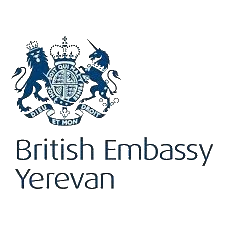 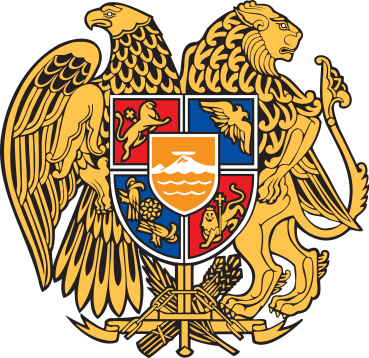 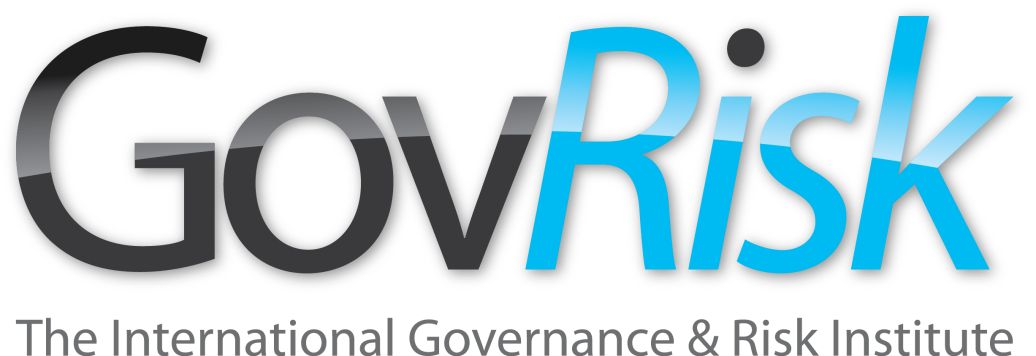 Creating National Corruption Risk Assessment Tools:
Training on EU and UK Best Practices 
PART 1
Aida Sanneh, GovRisk In-Country
  
Yerevan, Armenia
3rd November 2017
Content
National Corruption Risk Assessment (CRA)
Why CRA? 
Design of Effective CRA
Examples of CRA
Further Steps
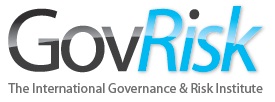 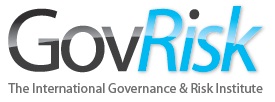 What is the meaning of National CRA?
Undertaken by a country on its own initiative
May be initiated by government, general public representatives, research and scientific institutions 
Comprehensive or sectoral range in focus 
Active participation of state and non-state actors
Results fit into policy-making processes
[Speaker Notes: National stakeholders decide what is to be assessed, how to assess it, and how the assessment is to be used.

CSO-initiated as part of advocacy efforts to raise awareness about a governance problem, press for govt to take action
Research institution-initiated: to inform society’s dialogue on a particular public policy issue

Comprehensive: focus on multiple dimensions of governance – corruption, human rights, elections – or sectoral (health, education)

No single actor can be said to represent “the country” which means that country-led assessments must have active participation of state and non-state actors

Of course, local engagement throughout assess process is critical for safeguarding policy relevance of the assessment process]
What are national CRA used for?
DIAGNOSIS : Understanding the drivers of corruption and the blockages to reform “COSTS” : Understanding the impact of corruption, e.g. on marginalised groups, on business, on social service delivery
CAPACITY BUILDING: Identifying capacity gaps and elimination

MONITORING: Assessing the effectiveness of anti-corruption mechanisms (i.e. UNCAC)
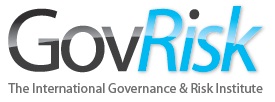 Establish a steering committee
Raisefunds
Select type of assessment
Decide who will do the research
WHERE ARE WE NOW? (Discussion) Key steps in conducting CRA
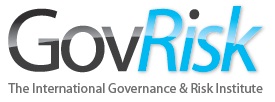 Identify key stakeholders
Identify national institution or civil society organisation for hosting initiative
Conduct multi-stakeholder dialogue on governance priorities
Decide on sampling
Decide how to collect data
Decide on indicators
Decide on assessment framework
Analyse results
Disseminate results
Conduct multi-stakeholder consultation
Develop policy recommendations
Conduct policy reform
Institutionalize and repeat at regular intervals
[Speaker Notes: Simplistic model – not all countries adopt such a linear approach. 
Examples of EU Best Practises :
1)Netherlands
2)Slovenia
3)Lithuania, etc]
10 bullet points of an effective CRA
CRA  is aligned to national policy priorities and processes
CRA is country contextualized
CRA methodology  is harsh 
Selection of indicators is transparent and participatory
Results are stored in a public national database
Indicators are pro-poor and gender-sensitive
Capacity of national stakeholders is developed
Assessment is cost-effective and timely
Results are widely disseminated
Assessment is repeated
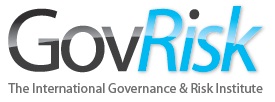 [Speaker Notes: anti-corruption strategy, CPI
Focus on national gov priorities
3. Conforms to global standards in terms of technical rigour – collect data from variety of sources (surveys, admin data, national stats, civil society)
4. And assess process and results should form part of wider social dialogue (research team comprised of measurement experts from academia and NSO & steering committee – guidance throughout & responsible for presenting results – legitimacy / credibility of assess)
5. Making it publicly accessible
6. Sensitive to vulnerable groups (Framework doc)
7. incl. govt policymakers, civil society, academia, media, parliament, political parties – with particular emphasis on national stats agency in charge of gov data collection, storage & analysis

Key capacities required in country-led assess:

Facilitating multi-stakeholder discussions on assessment & monitoring
Coordinating data-producing agencies
Research & data collection: surveys, FGDs, etc.
Data disaggregation / analysis
Database management of gov data
Disseminating / presenting assess results
Using gov in policymaking

8. Responsive to current gov priorities
9. Dissimination also to vulnerable groups
10. To enable monitoring of improvement / deterioration in quality of DG]
How to make CRA  effective and measureable
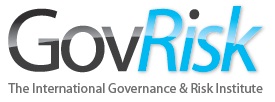 CRA example: Developing a scale to quantify qualitative indicators
Example of qualitative indicator: In practice, are major public procurements effectively advertised? 

Quantification:
Score 100: There is a formal process of advertising public procurements. This may include a government website, newspaper advertising, or other official announcements.  All major procurements are advertised in this way. Sufficient time is allowed for bidders to respond to advertisements.

Score 50: There is a formal process of advertising but it is flawed. Some major procurements may not be advertised, or the advertising process may not be effective. The time between advertisements and bidding may be too short to allow full participation.

Score 0: There is no formal process of advertising major public procurements or the process is superficial and ineffective.
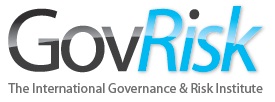 [Speaker Notes: How do you assess simple yes/no questions?

some indicators require a scale: a set of numerical values assigned to certain criteria for the purpose of quantifying qualitative indicators. 
Scaling introduces quality benchmarks

Example 1:How responsive was Ministry X in disclosing the requested information?]
Can you make the Action Plan indicators more measureable?
for example…
Domestic legal system is harmonized with international standards.
General measures in prevention of corruption are enforced.
Responsibility of National Assembly deputies in performing their functions is fostered.
Constant work of the AC body is enabled.
Procedure for selection of judicial office holders is transparent.
State administration is more effective.
Permanent improvement in tax procedure.
Media objectivity is guarded.
Etc.
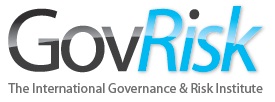 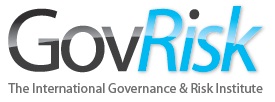 What are ‘actionable’ indicators?
[Speaker Notes: That provide insights into where reforms should be made - tell us what needs to be fixed. 

Requires breaking down a concept in its component parts so that it eventually leads to points of interventions 
Answers to these questions need to lead naturally to possible points of intervention.

Actionability, in short, implies greater clarity regarding the steps governments can take to improve their scores on an indicator, i.e. if the government successfully undertakes reforms in certain areas, relevant indicator(s) will respond in a favorable direction. Conversely, actionability is reduced to the extent that an indicator is sensitive to extraneous factors, i.e. if most observed changes in the indicator are explained by factors beyond the control of governments, it is not likely to be useful as an indicator for monitoring government’s progress in implementing public sector reforms.]
Actionable or ‘action-worthy’?
Actionable does not mean action-worthy
e.g. Measuring whether a country has an independent anti-corruption commission when there is no guarantee it will reduce corruption
e.g. Measuring the speed of judicial proceedings when not clear that increasing the speed will ensure that justice is done
Simply because something can be measured does not mean that it is an important constraint on good governance.
There is a risk of measuring things because they are easily measurable, leading to “teaching to the test” and “reform illusion”
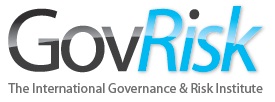 [Speaker Notes: What are the pitfalls of actionable indicators? 
“Simply because something can be measured does not mean that it is an important constraint on good governance.”

Actionable does not mean action-worthy

E.g. Measuring whether a country has an independent anti-corruption commission when there is no guarantee it will reduce corruption

E.g. Measuring the speed of judicial proceedings when not clear that increasing the speed will ensure that justice is done

Risk of measuring things because they are easily measurable, leading to “teaching to the test” and “reform illusion”



Measuring whether a country has an independent anti-corruption commission when there is no guarantee it will reduce corruption (problem might lie in low wages of civil servants – what can independent anti-corruption agency do about that?!)]
Determining what is an ‘action-worthy indicator’
Is it measuring interventions that are truly ‘beneficial’?
Assessing performance of interventions only makes sense if these are first deemed appropriate for the particular country context
Prior research can identify what reforms to prioritize, and ones that risk further entrenching corrupt systems e.g. political economy studies such as National Integrity Systems assessments by TI 
Can the performance measured be attributed to specific policy inputs?  (‘actionable’ indicator)
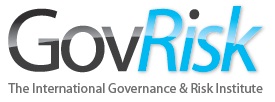 [Speaker Notes: Measuring the ‘right’ interventions?]
Don’t reinvent the bycycle!
Many useful tools are already out there, they just require some action and adaptation.
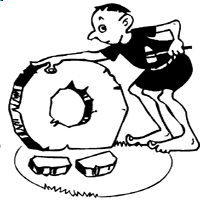 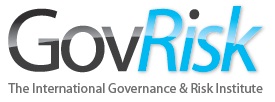 UK : Bribery and corruption assessment template
Home Office published a corruption risk assessment template for government departments and agencies aligned with the Cabinet Office fraud risk assessment.
The corruption self-assessment template takes the user through key questions all organisations will want to consider in order to: better understand and articulate the threat; establish the risks faced; and assess the organisations capacity to manage and mitigate that risk.
Exemplary Questions to answer and identify the threat:
Tools to identify bribery and corruption activity (Q14)
Recording bribery and corruption incidents (Q15)
Processes to counter bribery and corruption (whistleblowing, audit etc) (Q16, Q17)
Investigation (Q18, Q19)
Insider threat, including gifts & hospitality registers, outsourced providers, data misuse (Q21, Q22, Q23)
Have you considered specific areas of your business where there is a common threat from bribery and corruption, including against relevant payment streams?
Have you considered specific areas of your business where there is a common threat from bribery and corruption, including from the following people / business areas?
Guidelines for Risk Management of Fraud and Corruption- Macedonia
Aim: to assess the exposure and ability of a given institution in face of actual or potential fraud and corruption, by identifying and quantifying the points most vulnerable to corruption. 
The guidelines also provides mechanisms on how to address these vulnerabilities or fraud and corruption
Designed to be: clear, simple, impartial
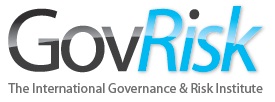 [Speaker Notes: National AC Strategy
AC LAW]
The most promoted corruption risk assessment tool developed in the Netherlands for the public sector organizations is Self-Assessment Integrity or SAINT.
being a self-assessment tool, SAINT demands the organization itself to take the initiative to test its integrity, which means that the assessment is based on the knowledge, opinions, ideas and recommendations of the staff. 

They receive the methodological advice on a one-day workshop where they learn how to think in terms of vulnerability and risk and how to develop recommendations on how to minimize them.
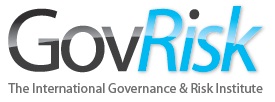 SAINT is based on the five 4 steps modules:
Module 1: Analysis -in this module, the participants analyze the main integrity risks for each vulnerable process inherent to their organization.
Module 2: Assessment- in this module, the participants assess the maturity of the integrity measures that together form the organization’s integrity management system
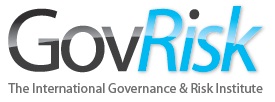 SAINT is based on the 4 steps modules:
Module 3: Management report and action plan -this module is designed to answer the central question ‘which measures are the most appropriate to make the most vulnerable processes more robust.’ Based on the knowledge and results from previous modules, the participants suggest how the organization can improve and implement the most important measures. Based on these suggestions, the management report and action plan are prepared.
Module 4: Evaluation of the workshop- at the end of the SAINT workshop, the participants are asked to answer a series of questions to evaluate the workshop itself
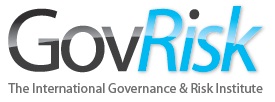 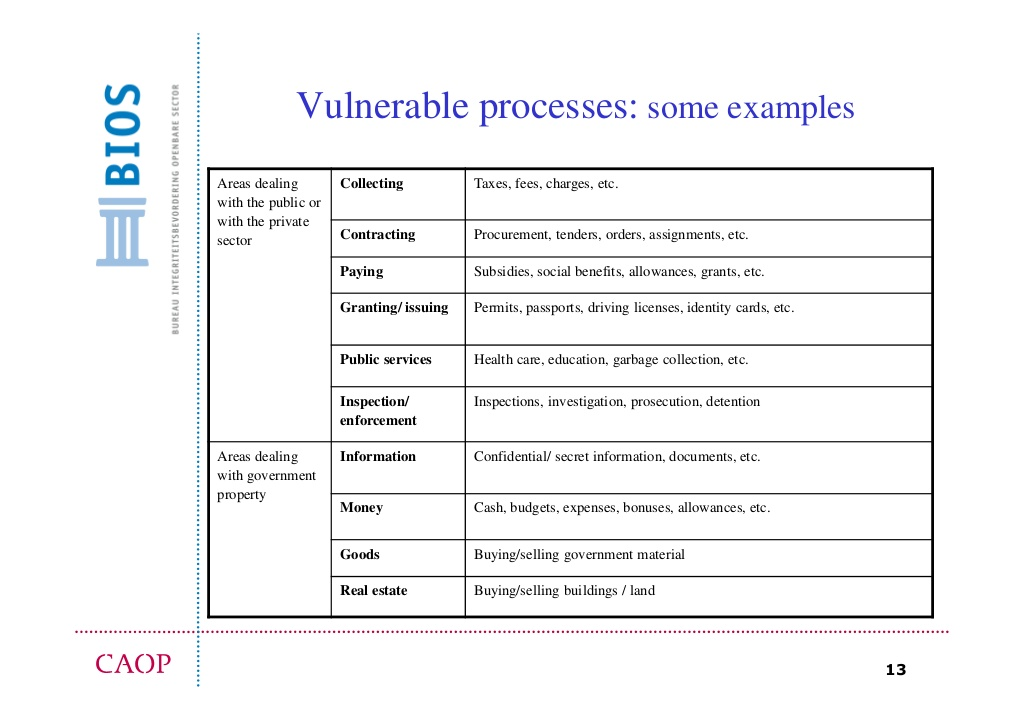 SAINT
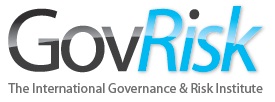 In Slovenia the integrity plan is a tool for establishing and verifying the integrity of the public sector organization or institution.
It is devoted to:
 identifying relevant corruption risks in different working fields of an individual organization;
 assessment, what kind of danger the corruption risks may pose to an individual organization;
 determining measures to reduce or eliminate corruption risks
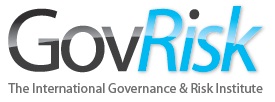 Slovenian integrity plan development consists of five phases:
Phase 1: preparatory phase - creation, adoption and implementation of the integrity plan;
Phase 2: identification of risks -this phase is aimed at answering the questions as to where, when, why and how the events could prevent, degrade or delay the achievement of organizational objectives.
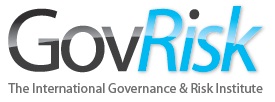 Slovenian integrity plan development consists of five phases:
Phase 3: risk analysis -in this phase, the working group has to analyze the identified risk sources and to identify any measures that exist within the institution to manage them. 
Phase 4: risk evaluation- mapping is used to evaluate the risk according to 1) the likelihood of occurrence and 2) the consequences of the risk for the institution.
Phase 5: addressing risks-appropriate measures are determined on the basis of evaluation of the risk, including deadlines for the implementation of the measures.
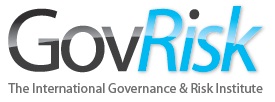 The strategies, approaches and tools may be different, but the ultimate goal of any corruption risk assessment:
Identification of concrete and factual shortcomings and vulnerabilities that mean or can cause corruption or integrity risk(s) and 
Clear and efficient measures to cope, mitigate or – if possible – eliminate identified sources/risks for wrongdoings and unethical behavior in the institution, process, sector, project.
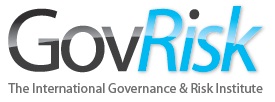 Adapt your own tool
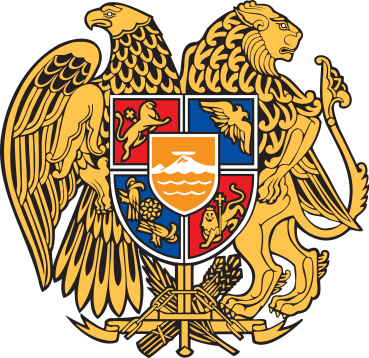 Conclusions and steps forward: 

How would you customize this presentation to your own country context? 
Which sections are most relevant? 
Which sections would need to be revised?
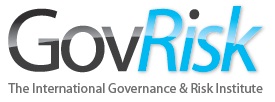 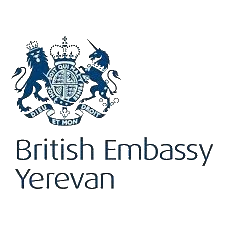 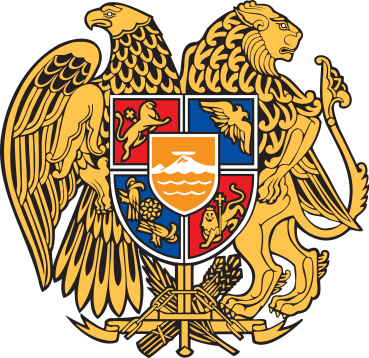 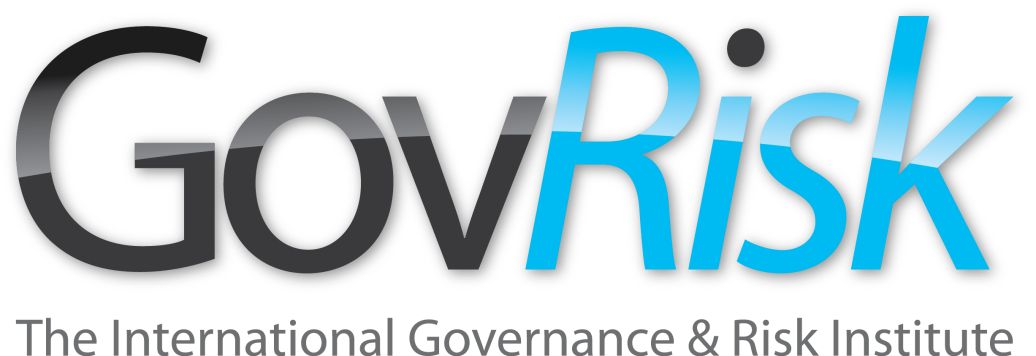 CORRUPTION RISK ASSESSMENT 
PRACTICAL TOOLKIT
PART 2
Aida Sanneh, GovRisk In-Country
  
Yerevan, Armenia
3rd November 2017
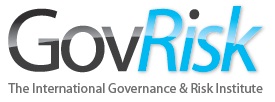 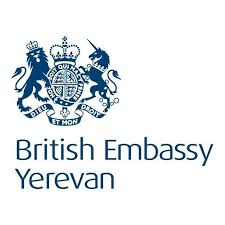 Project Activity: 3.5. Expert Activity to develop to updates to Commission structure, functions and structure
CORRUPTION RISK ASSESSMENT 
(based on Lithuanian, Poland, Germany models)
 consists of:

Evaluation of Corruption Probability (CP) 

& 

Carrying out the Corruption Risk Assessment
(CRA)
29
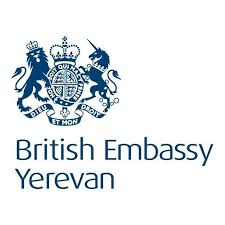 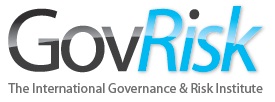 Legal framework on corruption risk assessment could be as:
CORRUPTION PREVENTION LAW

THE ORDER ON CORRUPTION RISK ASSESS MENT 

THE METHODOLOGY ON EVALUATION OF CORRUPTION PROBABLITY

THE METHODOLOGY ON CORRUPTION RISK ASSESSMENT

THE CONCLUSION  ON CORRUPTION PROBABILITY

THE CONCLUSION ON CORRUPTION RISK ASSESSMENT
30
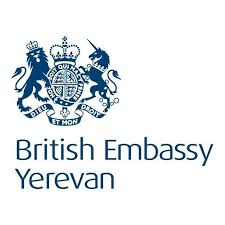 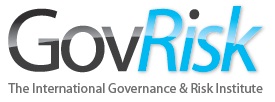 CORRUPTION PREVENTION LAW INDICATING CORRUPTION PREVENTION MEASURES
CORRUPTION PREVENTION MEASURES:

Corruption risk analysis (assessment)
Anti-corruption programmes, strategies/integrity plans
Corruption proofing in the legal framework
Checking the information about the reputation of candidates applying to high positions posts
Anti-corruption education, etc.
31
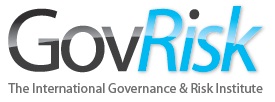 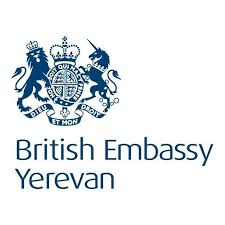 The analysis of the risk of corruption shall mean: the anti-corruption analysis of the activities of the state or municipal agency: - carried out in compliance with the procedure prescribed by the Government, -  the presentation of a grounded report on anti-corruption programmes - putting forward proposals concerning contents thereof, - making recommendations for additional corruption prevention measures to the state or municipal agency with the corresponding authority.
32
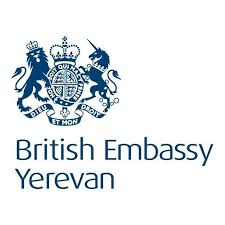 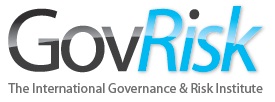 The procedure shall establish the requirements to carry out the analysis of the risk of corruption in state or municipal agencies, as well as in public institutions, or one of the founding parties of which is a state or municipal institution or agency (further referred to as the state or municipal agency).
33
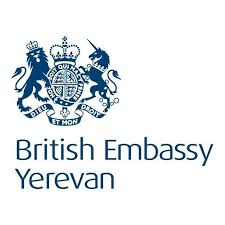 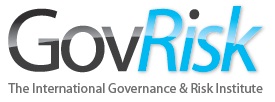 Bodies authorized to identify the areas of activities of the state or municipal agency particularly prone to corruption shall be the following:- heads of state or municipal agencies;- structural subdivisions of state or municipal agencies, - or persons therein who are authorized by the head of the corresponding state or municipal agency to carry out corruption prevention and control.
34
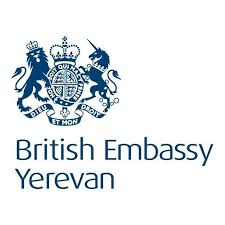 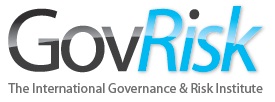 Probability of corruption means an assumption that state or municipal authorities may be vulnerable to corruption offences and other corruption-related acts in implementing their tasks.
Identifying the probability of corruption shall mean a consistent application of various methods and measures by stages provided and in order to identify the probability of corruption.
Identifying the probability of corruption will help to avoid corruption which threatens the safety, human rights, freedoms and interests of individuals.
35
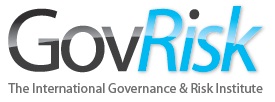 Why to access Corruption Probability?
Probability or Risks

Corruption Risk Assessment consists of: 

Evaluation of Corruption Probability 

and Corruption Risk Analysis
36
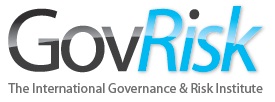 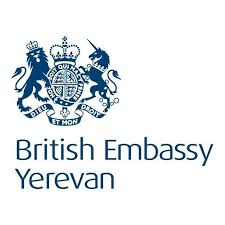 Steps to access corruption probability:
-  selecting the criteria for determining the    probability of corruption;
analysing the current situation in the state or municipal institution by means of the Questionnaire and other relevant documents;
analysing the Description of Corruption Probability Criteria;
completing the Sheets of Corruption Probability; 
Drafting  a reasoned opinion on the probability of corruption.
37
State or municipal institution
Determines Corruption Probability
Submitting the information to the Head of 
Institution
Measures High Corruption Probability
Drafting motivated conclusion
Supervisory/monitoring body
DETERMINATION OF CORRUPTION PROBABILITY
Of corruption probability
38
Supervisor /monitoring Body
Taking the decision to access corruption risks
About
 assessing
Corruption
Risk
Informing the
 Head  of 
institution
Not 
accessing 
Corruption
Risk
Providing the
Motivated 
And Proofed
Conclusion
Exercising 
Corruption
Risk
Performing the monitoring 
of implementation
39
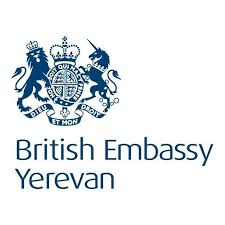 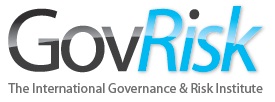 PRACTICAL EXERCISE
40
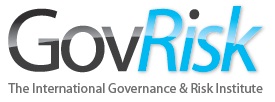 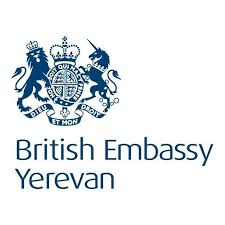 The probability of corruption determined if in  the area of activities recognized  high corruption probability as  meets one of the following criteria: 1. Commitment of corruption-related acts. 2. Commitment of corruption-related acts. ; 3. The functions and tasks of individual civil servants, the work and decision-making procedure as well as responsibilities are not properly defined.
41
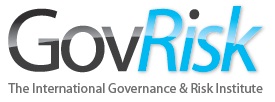 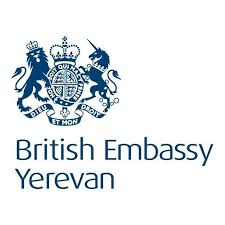 4. The activities relate to granting or restricting permissions, concessions and other additional rights. 5. Decisions not requiring approval from other state or municipal institutions are adopted. ;6. there is access to the information classified as a state or professional secret; 7. Earlier corruption risk analysis disclosed shortcomings of the activities.
42
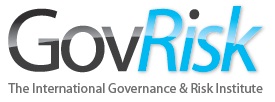 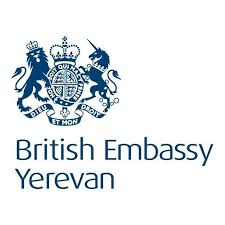 (1 ANNEX) 6. . there is access to the information classified as a state or professional secret;6.1. (A) Activities6.1.1. Does the whole state or municipal institution or only its separate units/employees have access to such information? 6.1.2. What is the level of the information (marked as “Confidential”, “Restricted Use”, “Secret”, “Top Secret”) accessible to the employees?6.1.3. Is it established/named who can have access to such information?
43
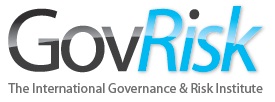 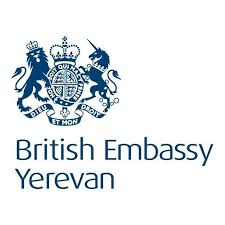 (1 ANNEX)
44
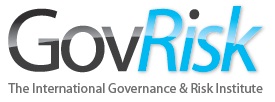 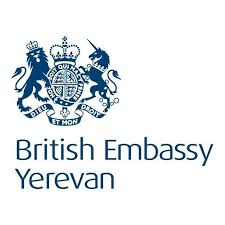 6.2. (B) Information
6.2.1. Have any employees been designated to be responsible for the protection of such information used by the institution?

6.2.2. Has the procedure for using (storing) such information been approved?

6.2.3. Have there been any dismissals (or discharge due to rotation) of the employees who had access to such information and has the period of classifying such information expired yet? For what reasons?

6.2.4. Do the employees make their decisions in a collegiate or unilateral manner when dealing with such information?
45
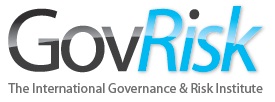 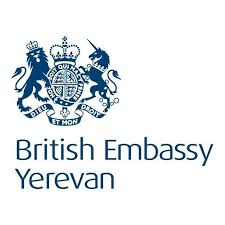 (1 ANNEX )
46
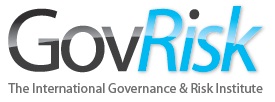 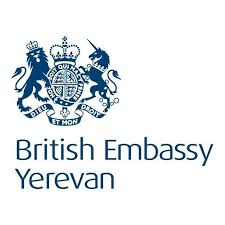 6.3. (C) Employees
6.3.1. Are the activities of the employees dealing with such information defined? Are the activities narrower/broader than defined/regulated?
6.3.2. Have any disclosure reports been made regarding the actions, activities, etc. of the employees dealing with such information (recorded anonymous calls on reliance telephones, written or official notices by individuals, internal investigation findings, information in the mass media, sociological surveys, internal or external audit findings)? How many? 
6.3.3. Has the information been checked/investigated based on such disclosure reports? What are the outcomes of the check/investigation (respective action taken/taken to some extent/investigation in progress/no action taken)?
6.3.4. Are any annual performance-based incentives applied to the employees dealing with such information? Are any sanctions applied? How often?
47
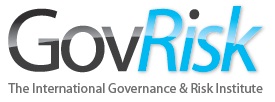 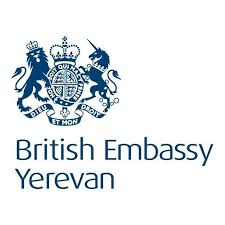 (1 ANNEX )
48
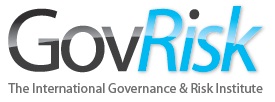 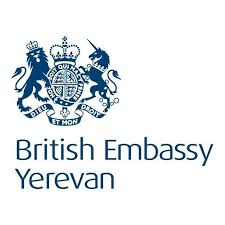 (1 ANNEX)
49
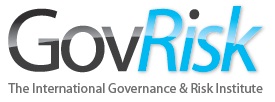 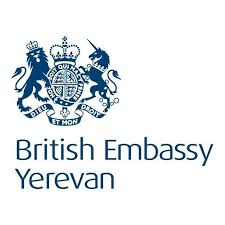 (1 ANNEX)
50
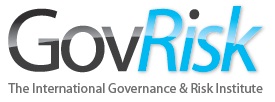 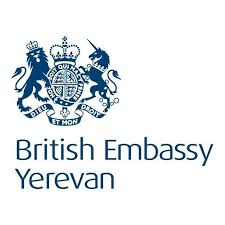 FURTHER STEPS
The state or municipal agency having identified likelihood of corruption and the areas of activities particularly prone to corruption shall no later than within a month from the identification of corruption sensitive areas present on a voluntary basis to the Supervisory Body the following:
1. a grounded report concerning likelihood of corruption in the activities of the state or municipal agency;
2. copies of the documents justifying likelihood of corruption in the activities of the state or municipal agency.
51
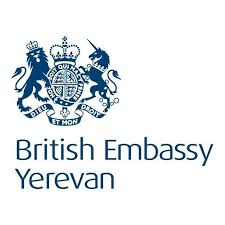 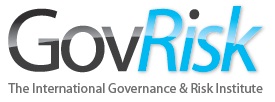 Carrying out the analysis of corruption risk the following shall be considered:
1. the grounded report concerning the assessment of likelihood of corruption and the related information;
2. sociological research data;
3. possibility for a single person to take decisions related to the state funds or other property;
4. the distance between the staff and subdivisions and the headquarters;
5. the level of independence of the staff in making of decisions and the discretion of the decision-making procedure (the right of a civil servant or a state agency to deal with matters at their own discretion);
52
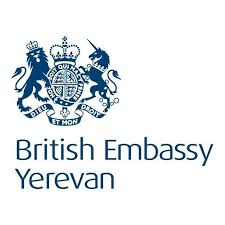 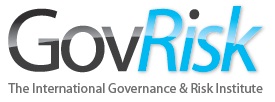 Carrying out the analysis of corruption risk the following shall be considered:
6. the level of control and supervision over the staff and subdivisions;
7. the requirement to observe the customary professional procedure;
8. the level of staff rotation;
9. requirements for recording of the activities performed and contracts concluded;
10. information about the external and (or) internal audit of the activities of the state or municipal agency;
11. the system of passing and evaluating of legislation;
12. other information relevant to the analysis of corruption risk.
53
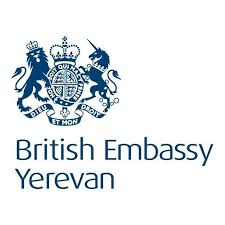 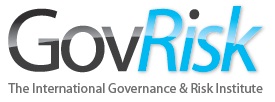 After the completion of the corruption risk analysis of the state or municipal agency, the grounded report on the drafting of an anti-corruption programme for a corresponding agency shall be prepared and (or) proposals concerning the contents thereof shall be put forward. The grounded report can also cover recommendations related to other corruption prevention measures to the state or municipal agency responsible for their implementation.
54
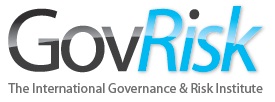 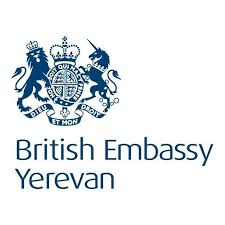 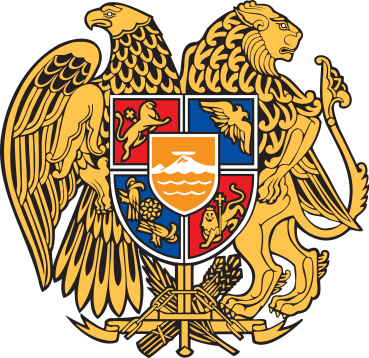 Thank you for the attention
55
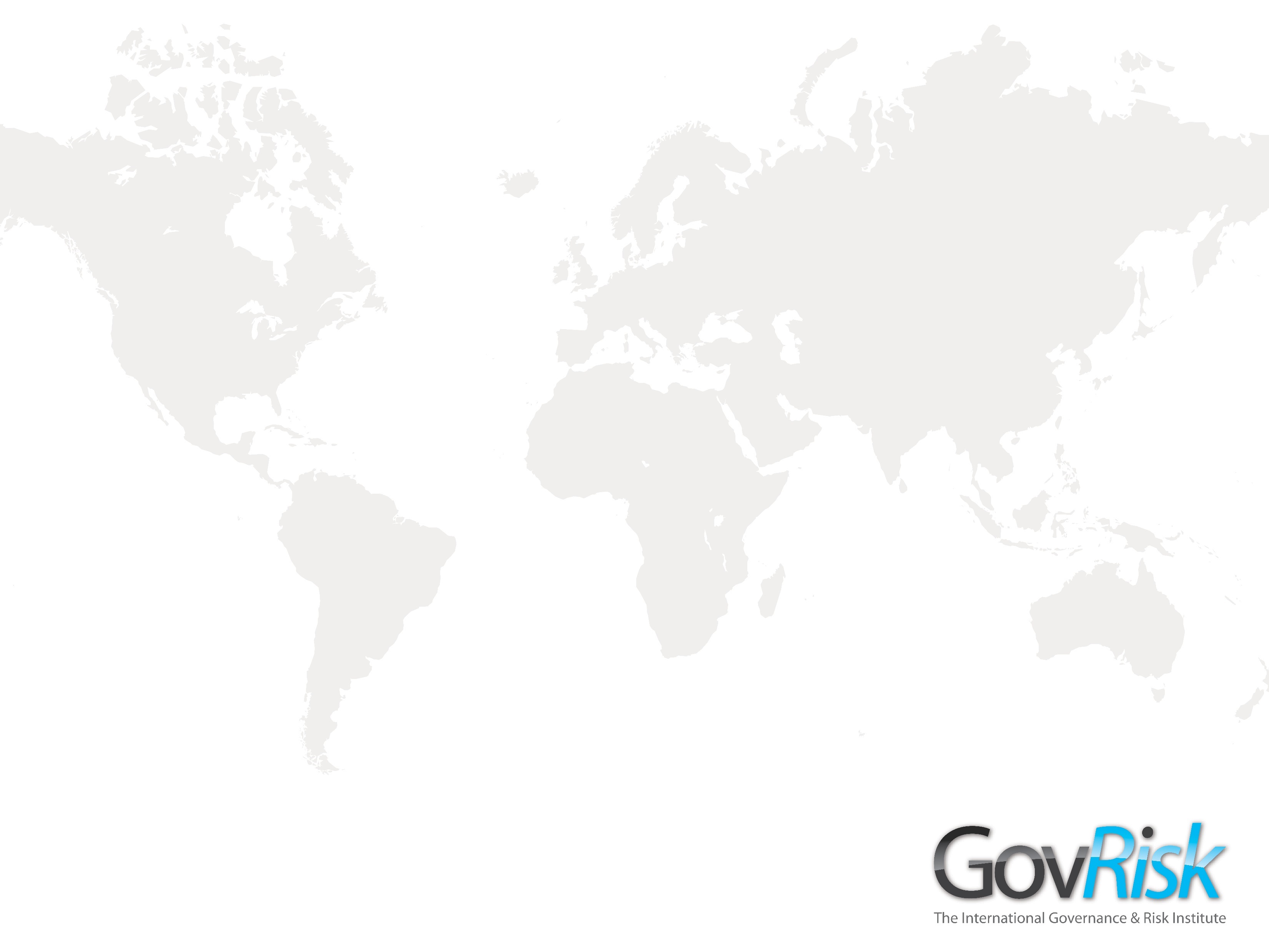 For additional information about the work of GovRisk and/or to explore potential collaborations, please contact:
Aida Sanneh
In-Country Expert
Email: aida.sanneh@govrisk.org
Polly Calvert
International Projects Manager
Email: polly.calvert@govrisk.org
Varsha Venugopal
Project Lead
Email: varsha.venugopal@govrisk.org